Nadleśnictwo Gołąbki
Leśnictwo Mierucinek
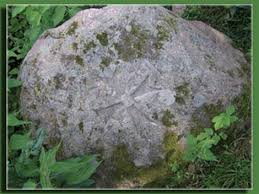 Nasza szkoła znajduje się na terenie Nadleśnictwa Gołąbki. Położona jest blisko lasu należącego do Leśnictwa Mierucinek
Rajdy rowerowe
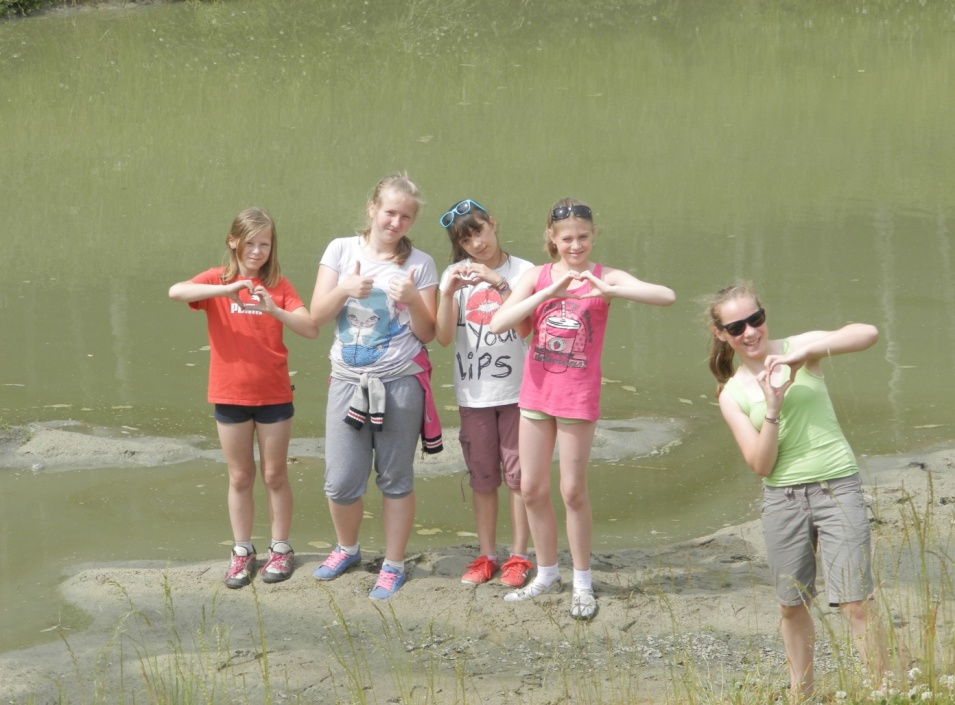 Często wybieramy się na wycieczki  rowerowe do lasu
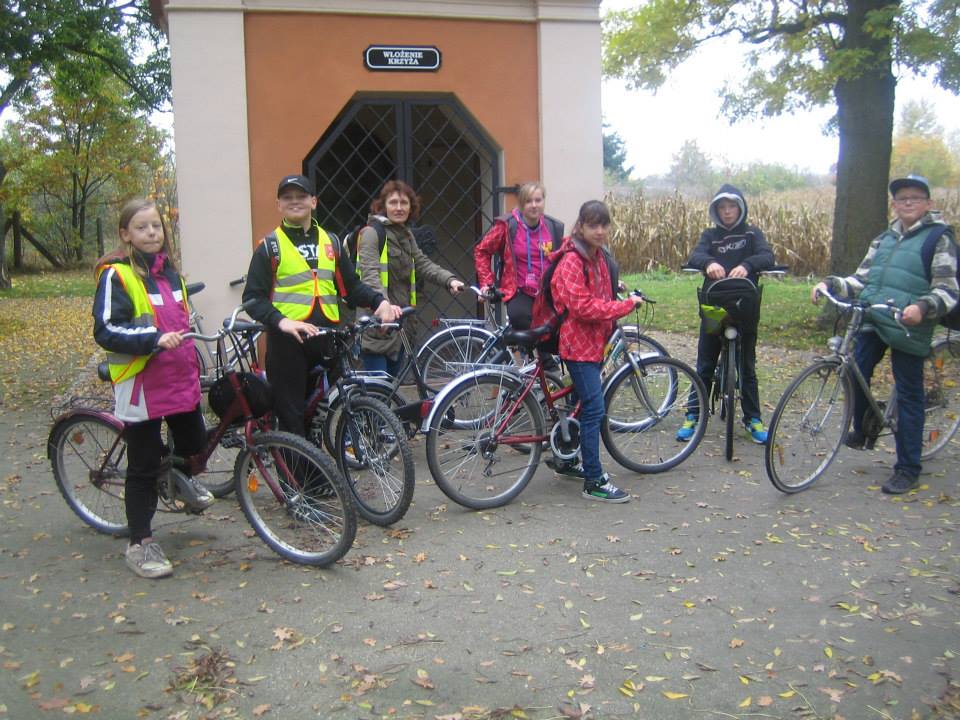 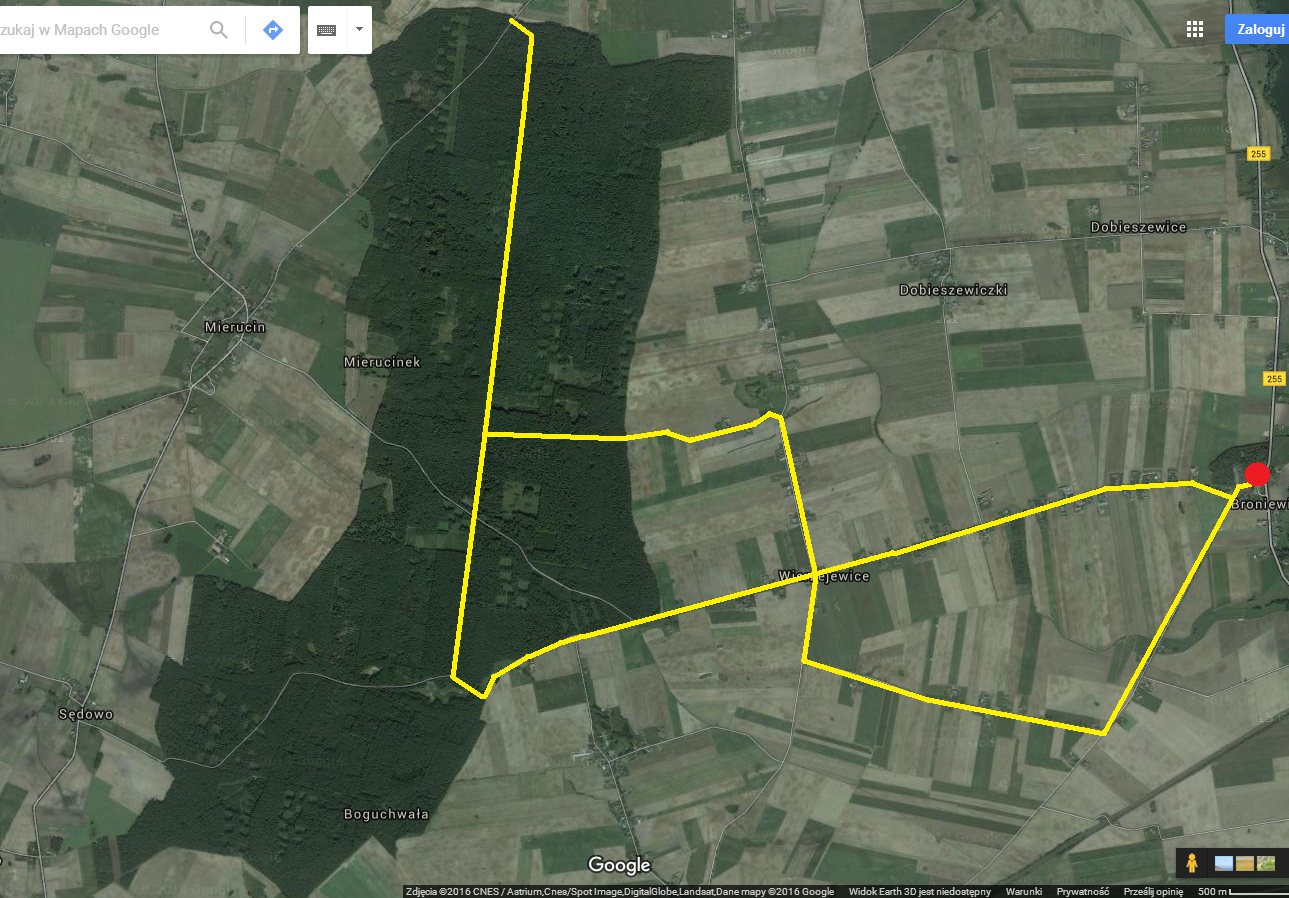 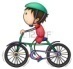 ODWIEDZAMY CIEKAWE MIEJSCA:

REZERWAT PRZYRODY
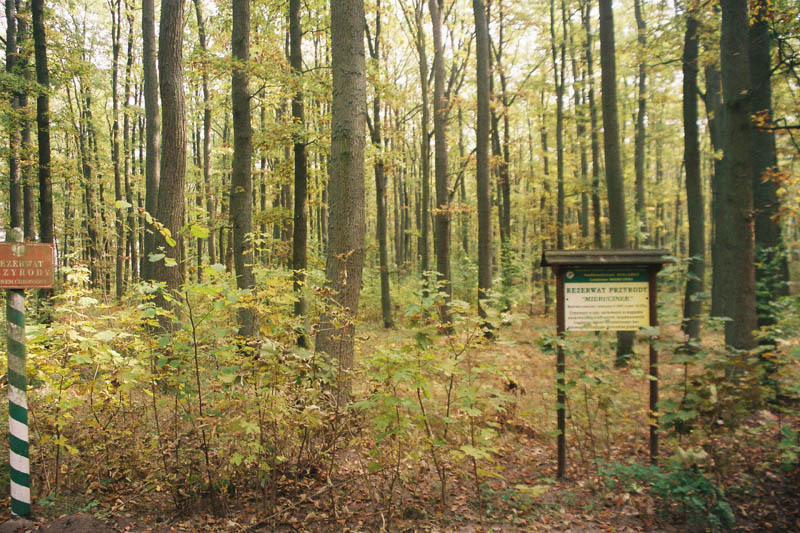 ODWIEDZAMY CIEKAWE MIEJSCA:

KAMIEŃ Z KRZYŻEM MALTAŃSKIM
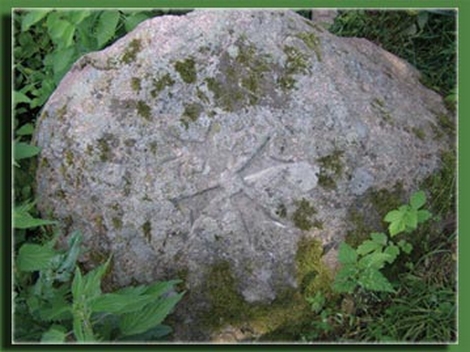 PODZIWIAMY PRZYRODĘ
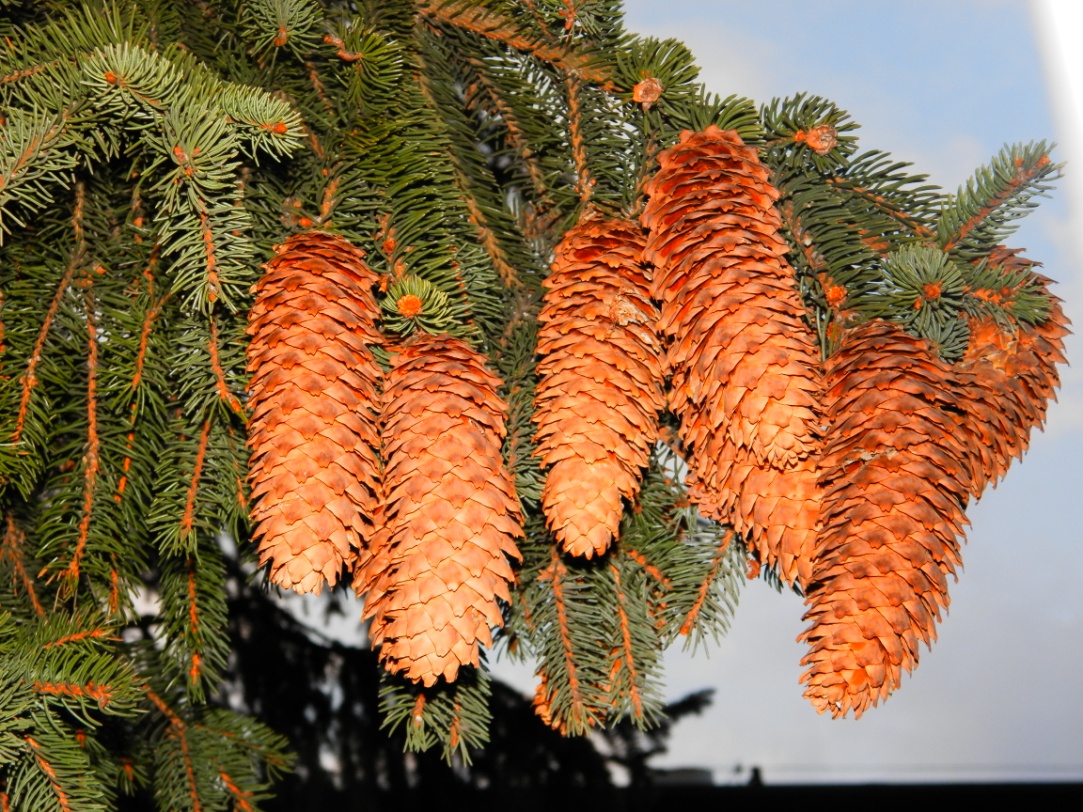 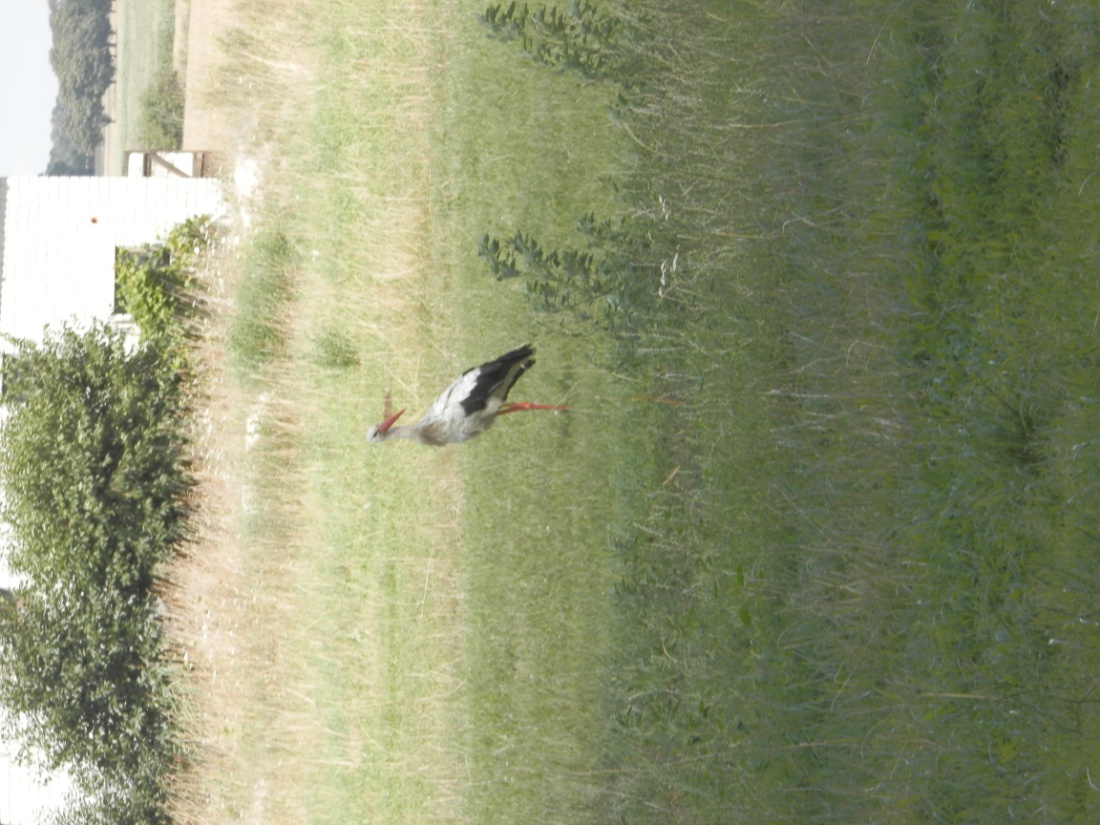 PODZIWIAMY PRZYRODĘ
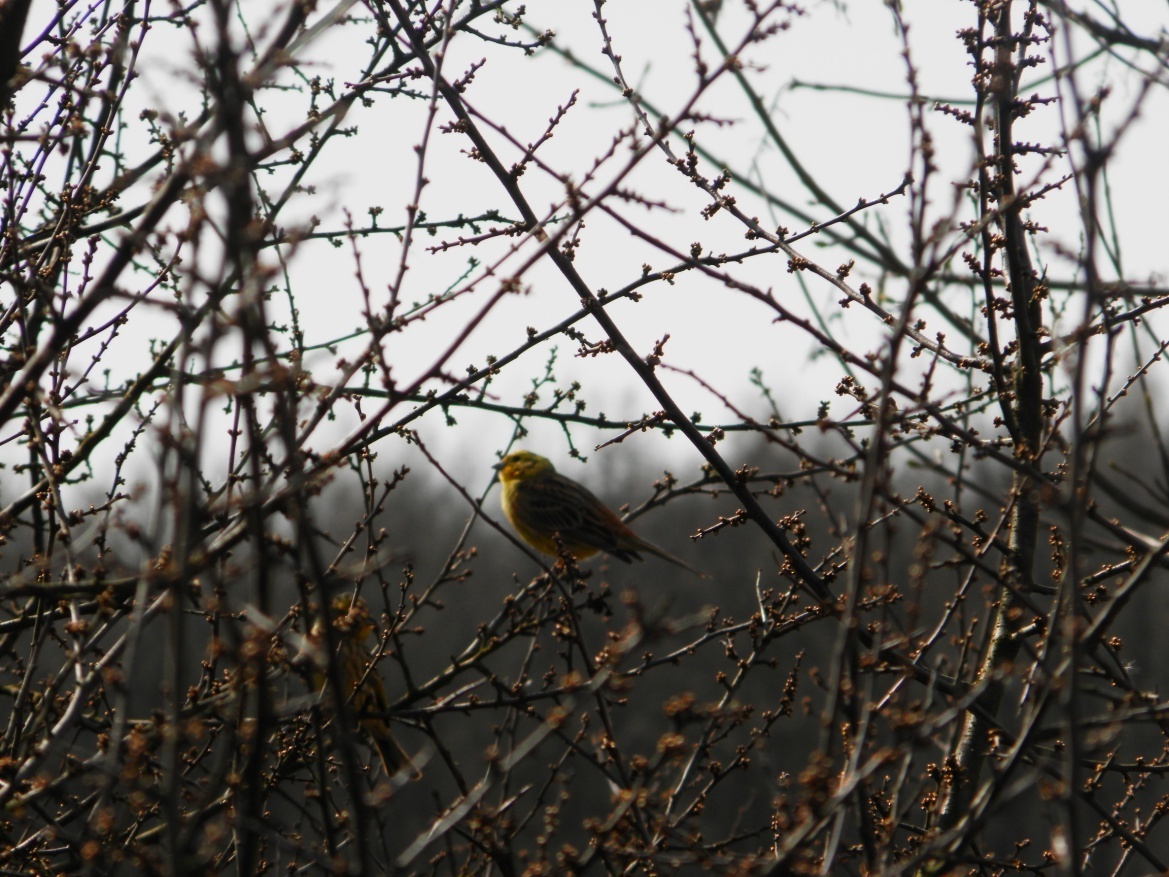 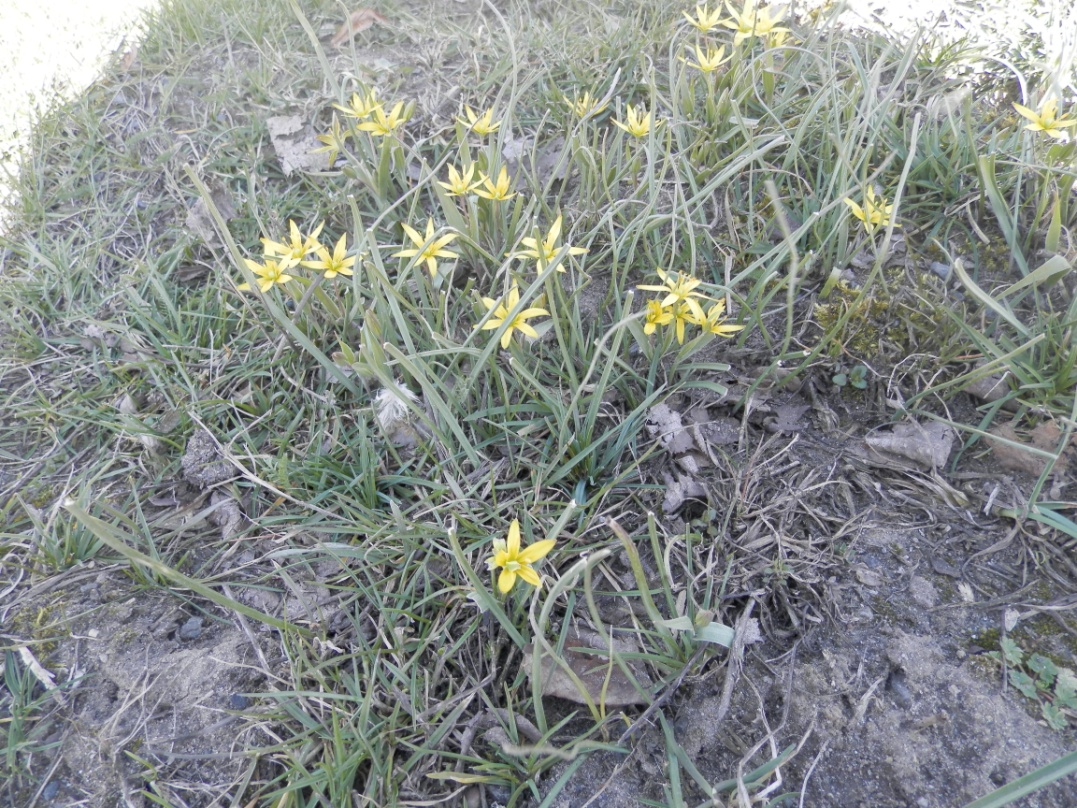 Dziękujemy za uwagę
Uczennice klasy VI
Szkoły Podstawowej
im. Janusza  Korczaka
w Broniewicach:
Aleksandra Kwapich
Aleksandra Laskowska